Study of nonequilibrium lattice dynamics in low dimensional 3D-Dirac semimetals
Tatiana Konstantinova, Yimei Zhu,
Brookhaven National Laboratory
Funding source: DOE BES (received)
2019 ATF Users Meeting: New Proposal
Scientific Case: 3D-Dirac semimetals as ultrafast optical devices
Unique optical properties:

Photocurrents under broadband excitations 
Anisotropic photoconductivity
Resonant transparency at THz turned on by magnetic field
Promising application in ultrafast photonics and optoelectronics =>
High interest in the nonequilibrium behavior
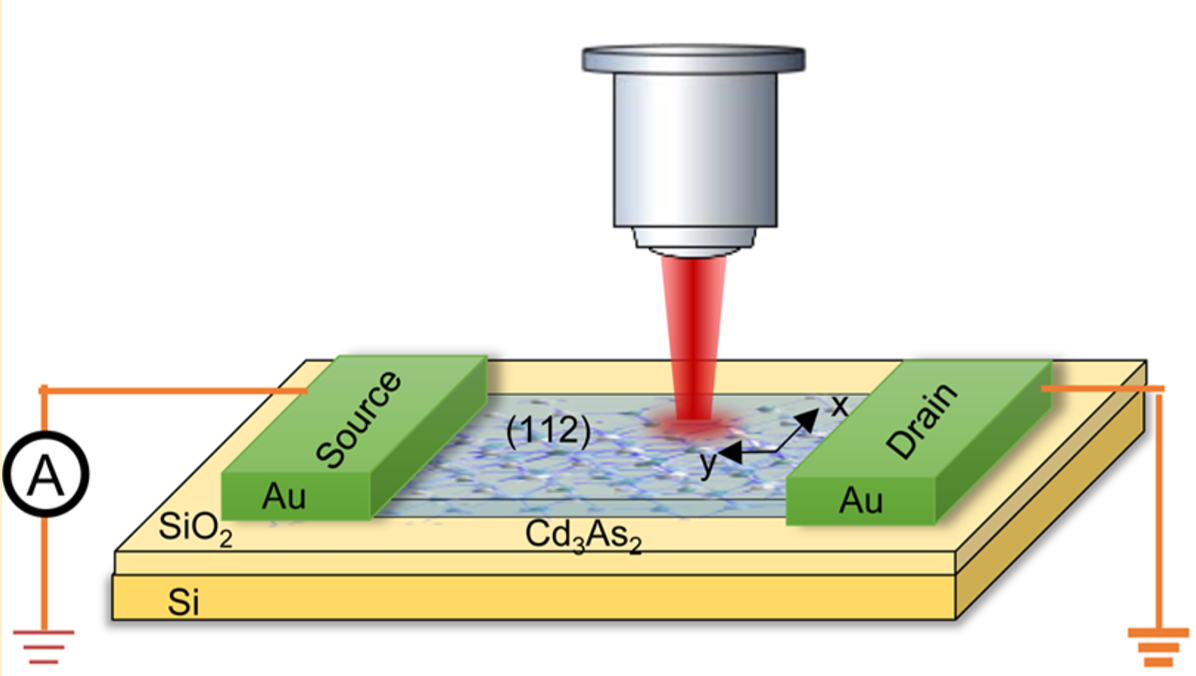 2
Q.Wang, et.al, Nano Lett. 2017, 17, 834-841
[Speaker Notes: as photocurrent driven by circularly-polarized mid-IR light,18 anisotropic photoconductivity,19 optical conductivity that takes the form of a step-function tunable by external fields,20 resonant transparency at THz frequencies tuned by a magnetic eld21, and a mid-IR pass-band, tuned by the Fermi energy and lying between EF and 2EF]
Scientific Case: Ultrafast Electron Dynamics in 3D-DSM
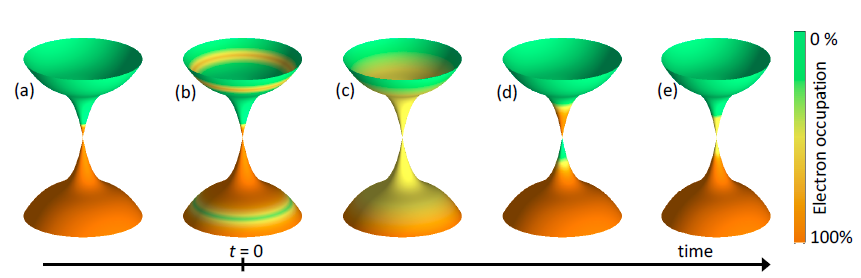 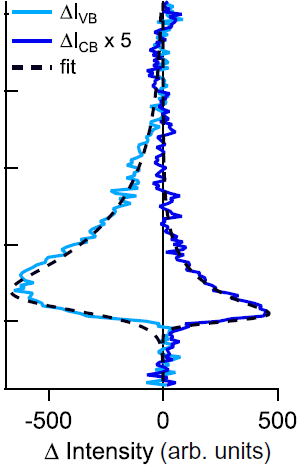 Lattice dynamics:
Strongly coupled modes (graphene, other low dimensional materials)
How fast energy redistributes between phonon modes
Anisotropic response
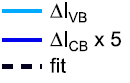 8ps
3
C.P. Weber, JAP 122, 223102(2017); G. Manzoni, PRL 115, 207402, (2015)
[Speaker Notes: as photocurrent driven by circularly-polarized mid-IR light,18 anisotropic photoconductivity,19 optical conductivity that takes the form of a step-function tunable by external fields,20 resonant transparency at THz frequencies tuned by a magnetic eld21, and a mid-IR pass-band, tuned by the Fermi energy and lying between EF and 2EF]
Scientific Case: Ultrafast Lattice Dynamics in low dimensional materials
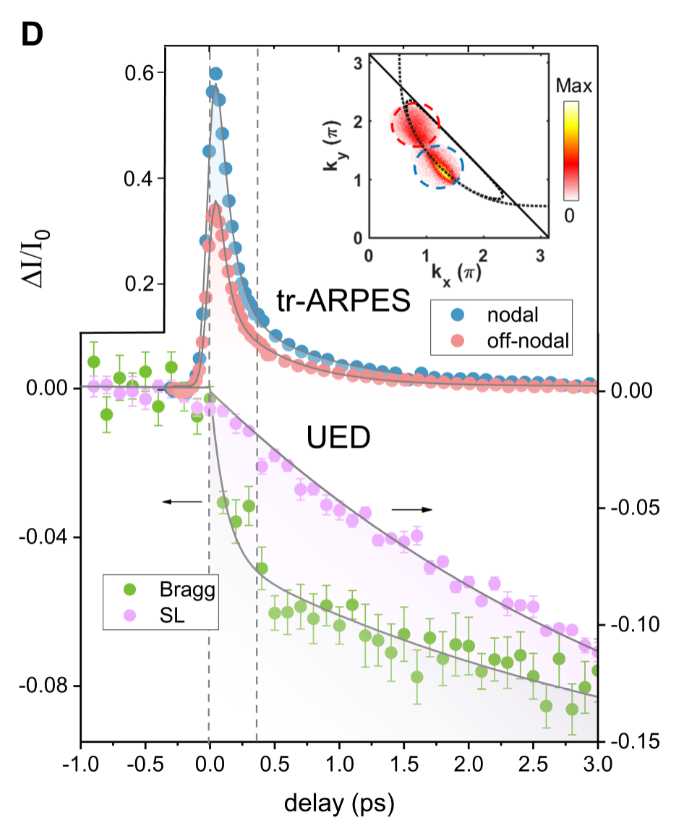 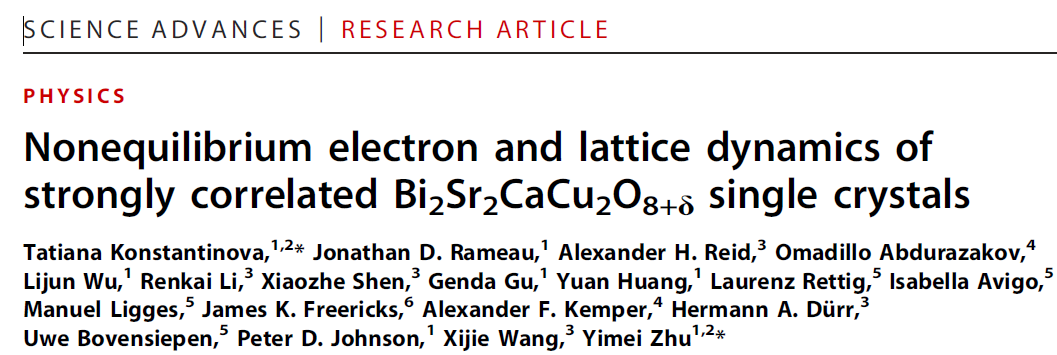 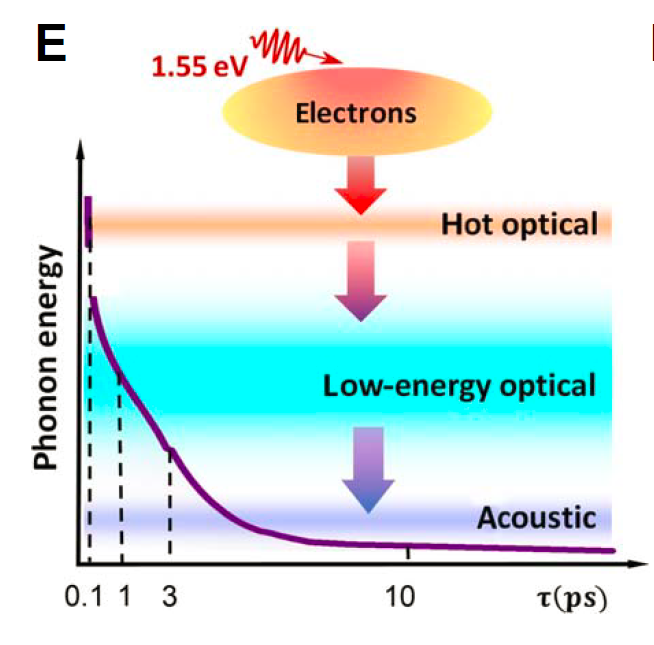 4
[Speaker Notes: as photocurrent driven by circularly-polarized mid-IR light,18 anisotropic photoconductivity,19 optical conductivity that takes the form of a step-function tunable by external fields,20 resonant transparency at THz frequencies tuned by a magnetic eld21, and a mid-IR pass-band, tuned by the Fermi energy and lying between EF and 2EF]
Experimental Setup: Why BNL MeV-UED?
Separates lattice response from all others (electrons, spins, etc.)

Observation of many Bragg reflections and Brillouin zones at a time

MeV provides ~100 fs temporal resolution

Accessibility
5
Experimental Setup: Sample (ZrTe5)
Quasi 1D
Anomaly in conductivity
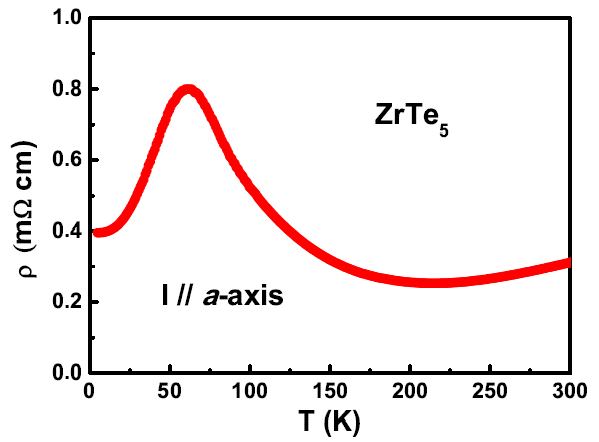 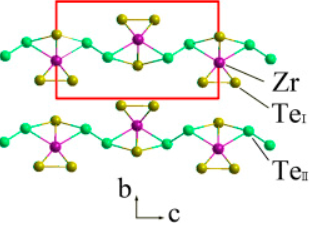 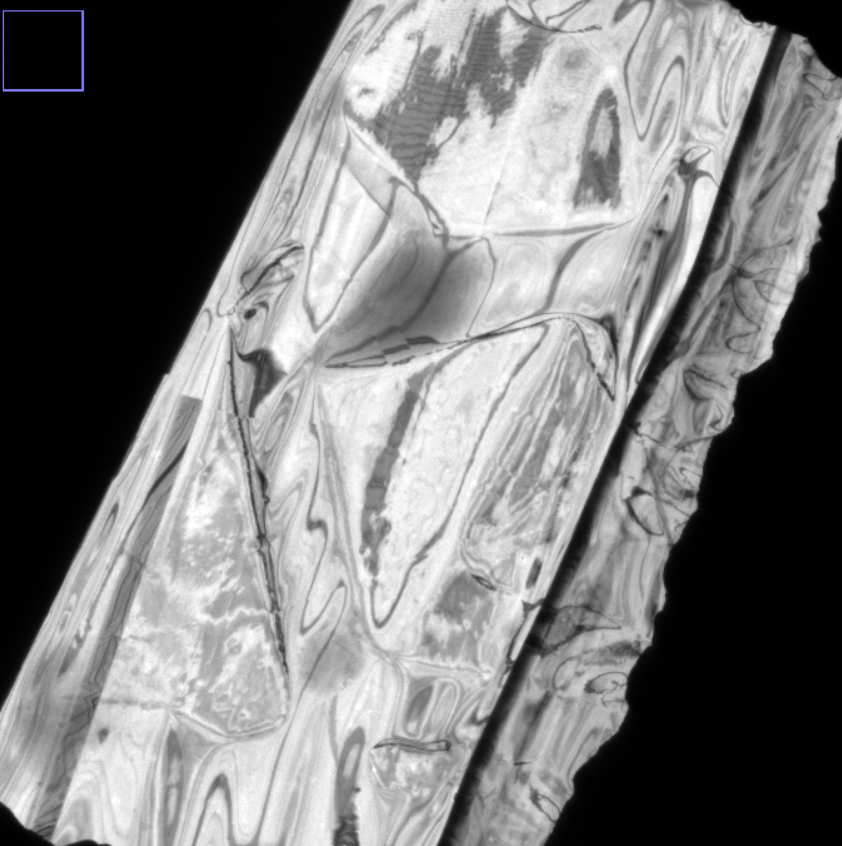 Y-Y Lv, et.al, J. Cryst Growth 457(2017), 250-254 ; R.Y Chen, et al. PRB 92(2015)
Absorption coefficient (spectrum)
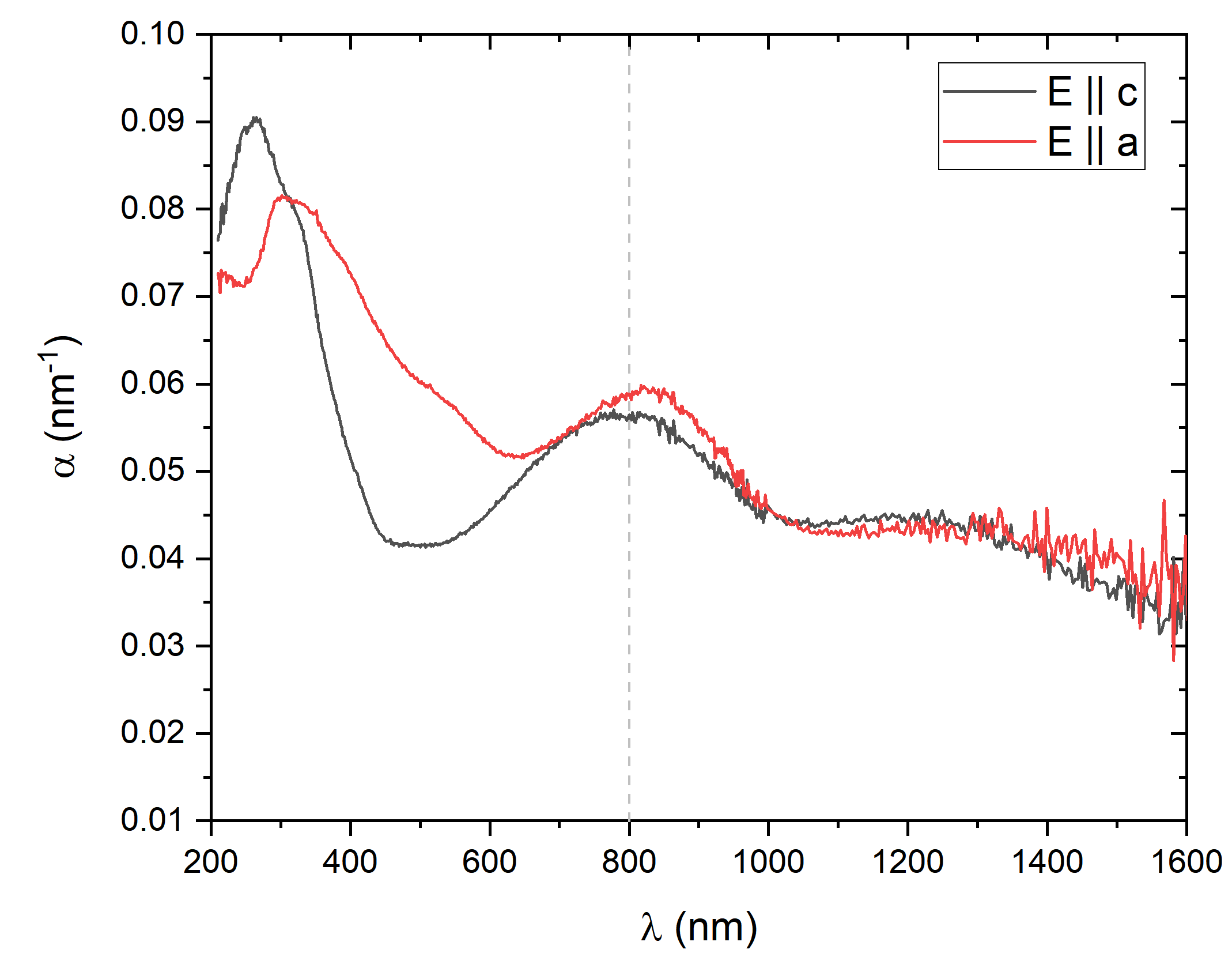 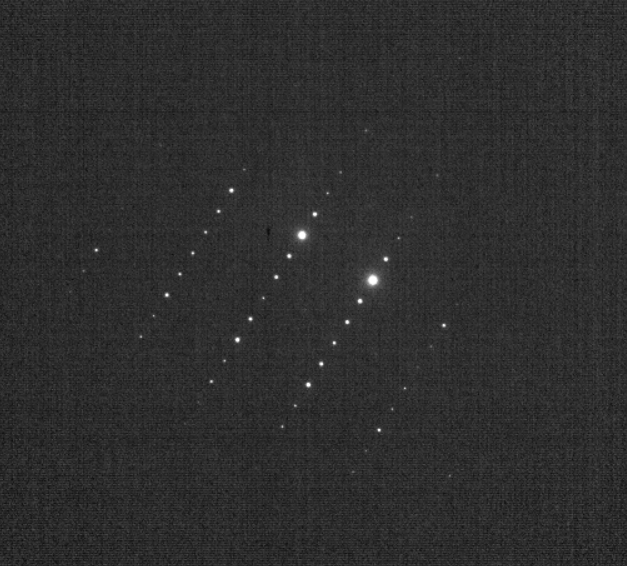 6
Experimental Setup: Layout
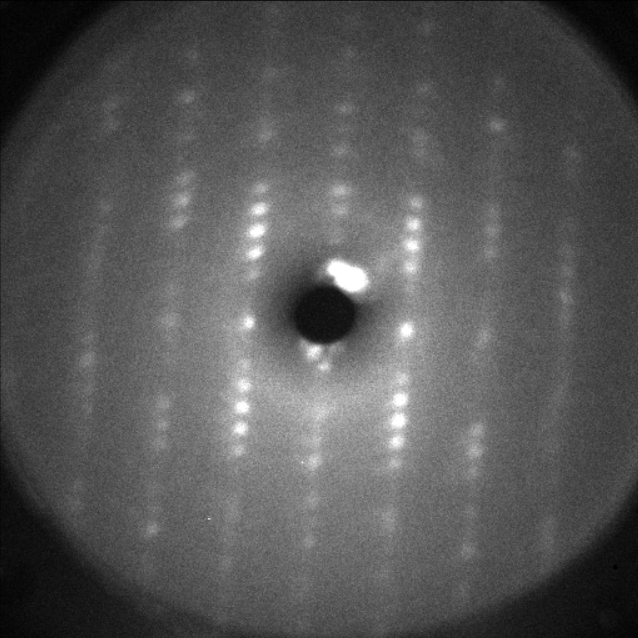 e-
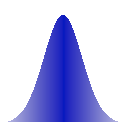 Delay
1.55eV
F = 0.5-2.0mJ/cm2
T = 77-300 K
7
Plans: Preliminary measurements
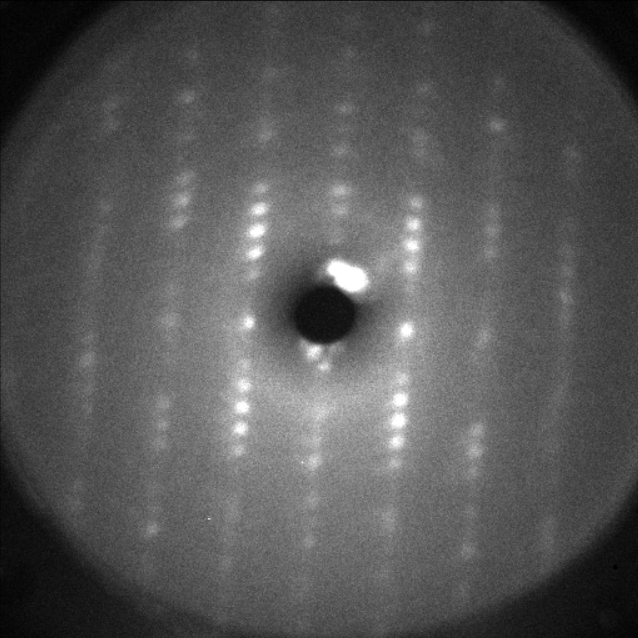 diffraction pattern
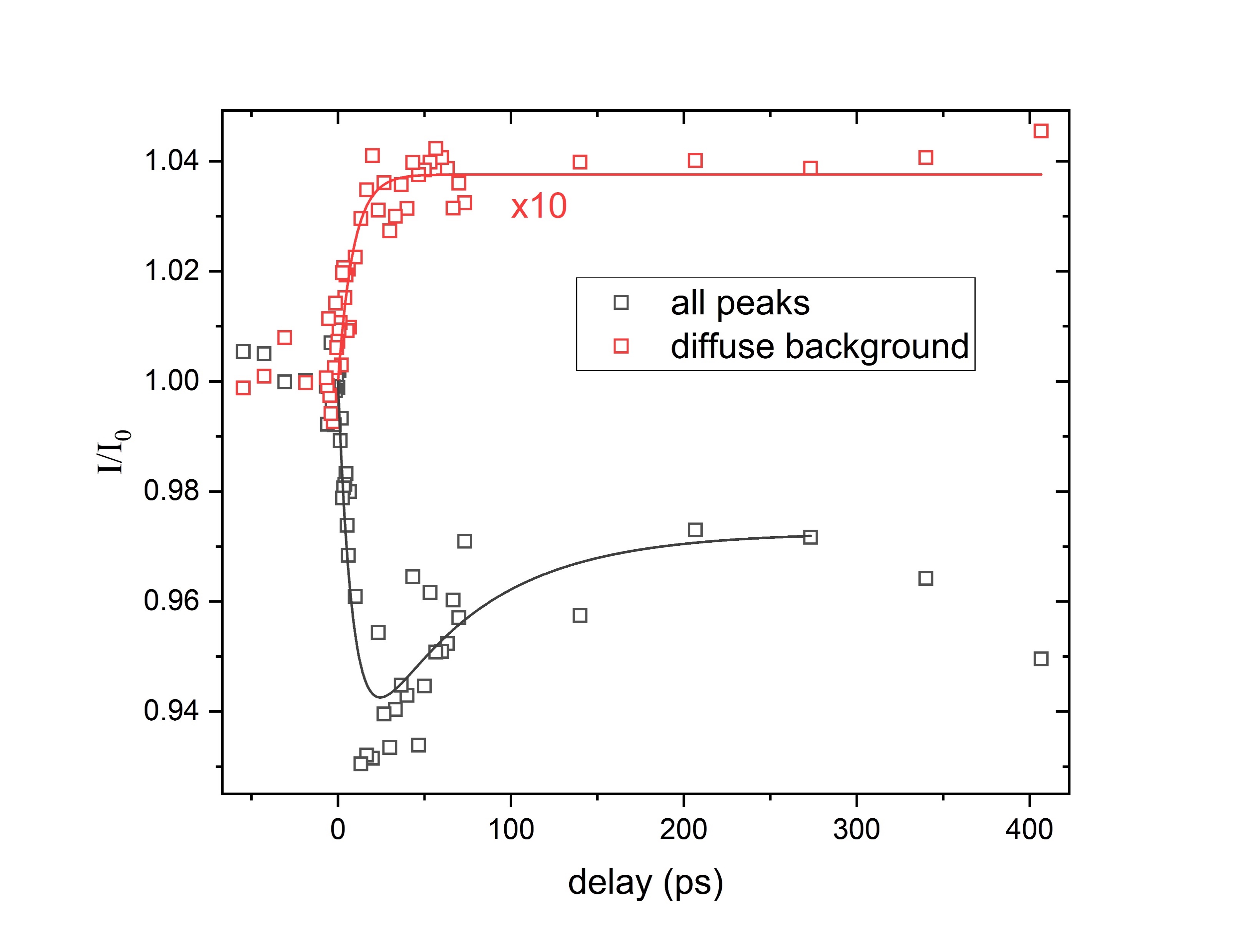 <001>
110
220
Atomic dynamics include more than a simple heating: lattice deformation and recovery
[1-10]
8
Plans: Next steps
Measurements at room temperature:
at small delays to extract the electron-phonon coupling constant
at large delays to characterize anisotropic lattice deformation and its recovery

Measurements at low temperatures:
Compare the nonequilibrium lattice response near the resistivity anomaly and room temperature
Expected timeline : Nov 2018 – April 2019
9
Beam Requirements
Sample Materials:  ZrTe5 (already approved for insertion)
Special Equipment: None
2019 Experiment Time Estimates
Run Hours (include setup time in hours estimate):
Number of experiment hours: 100
Overall % setup time: 10

Hazards & installation requirements:
Large installation (chamber, insertion device etc…): N
Pump laser use: Y
Cryogens: Y
Introducing new magnetic elements: N
Introducing new materials into the beam path: Possibly 
Any other foreseeable beam line modifications: N
11